GEOS 22060/ GEOS 32060 / ASTR 45900
What makes a planet habitable?
Lecture 3
Friday 6 April 2018
Logistics
Remaining make-up class:
		Tue 8a (HGS 180)
A review + Q&A of all the required reading to date will happen on Tue 10
Homework 1 out Tue 10; due Wed 18 @ 10a
Class website = 
    http://geosci.uchicago.edu/~kite/geos32060/
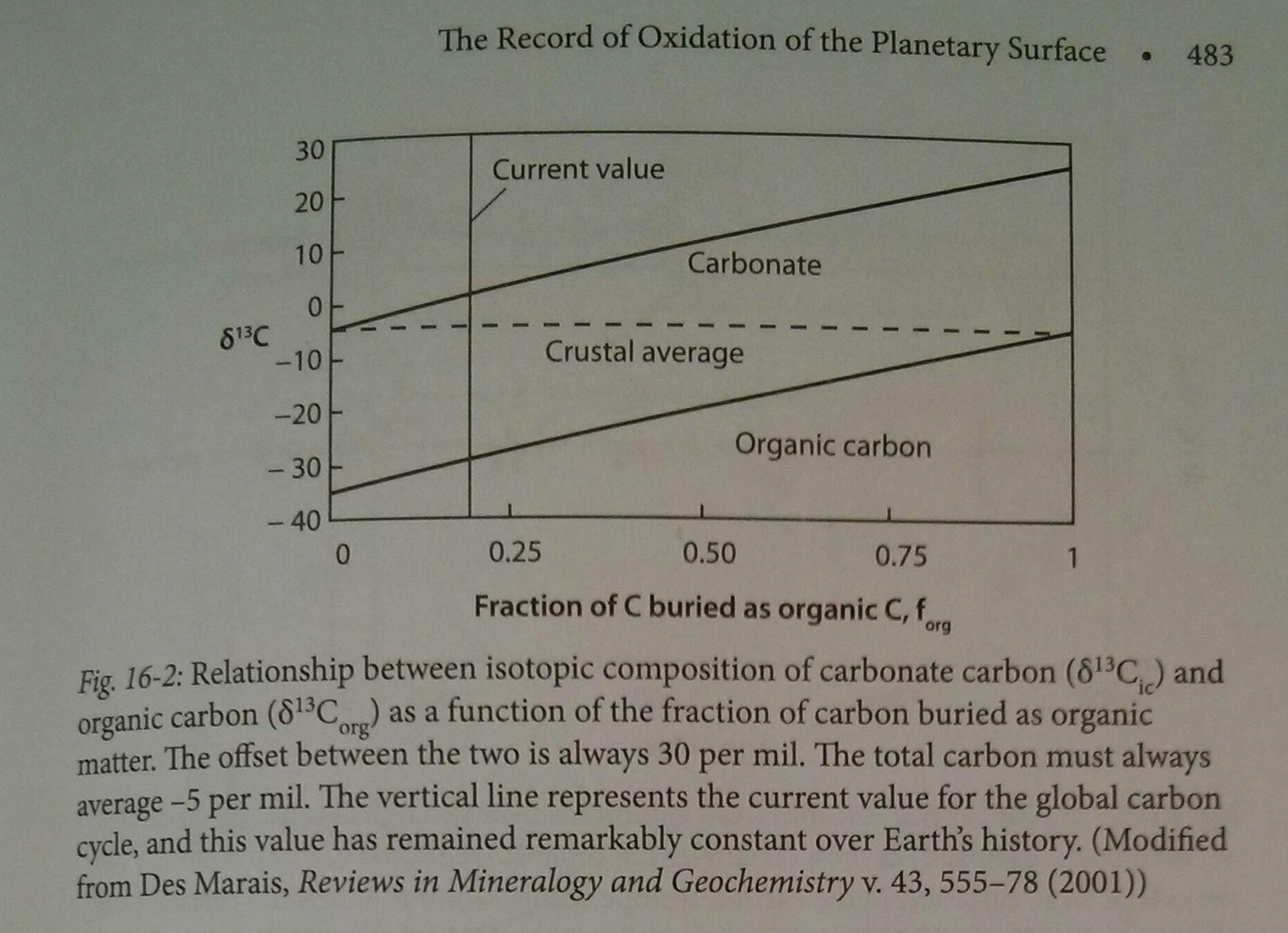 Carbonate
(= inorganic)
carbon isotope
record
From the
optional
reading
for this
lecture
inorganic, CaCO3: 
“records seawater”; what’s left 
over after removal of light Corg
coal, oil,
Corg in shale …
stores biologically
fractionated carbon
Langmuir & Broecker chapter 16
Lecture 2: From Earth history to the Circumstellar Habitable Zone concept: Key points
Small imbalances between the geologic release rate of pCO2 and the geologic consumption rate of pCO2 would have seriously threatened Earth’s habitability.
This strongly suggests a negative feedback has regulated pCO2 over geologic time.
In the last ~10 years, the evidence for a negative feedback has gotten stronger - some people would go further and say a weathering feedback is required to explain the geologic data.
A candidate mechanism for the weathering feedback is carbonate-silicate weathering.
The Habitable Zone is defined as the range of distances from a star within which a weathering feedback might operate.
Why has Earth avoided the fates of Mars and Venus?
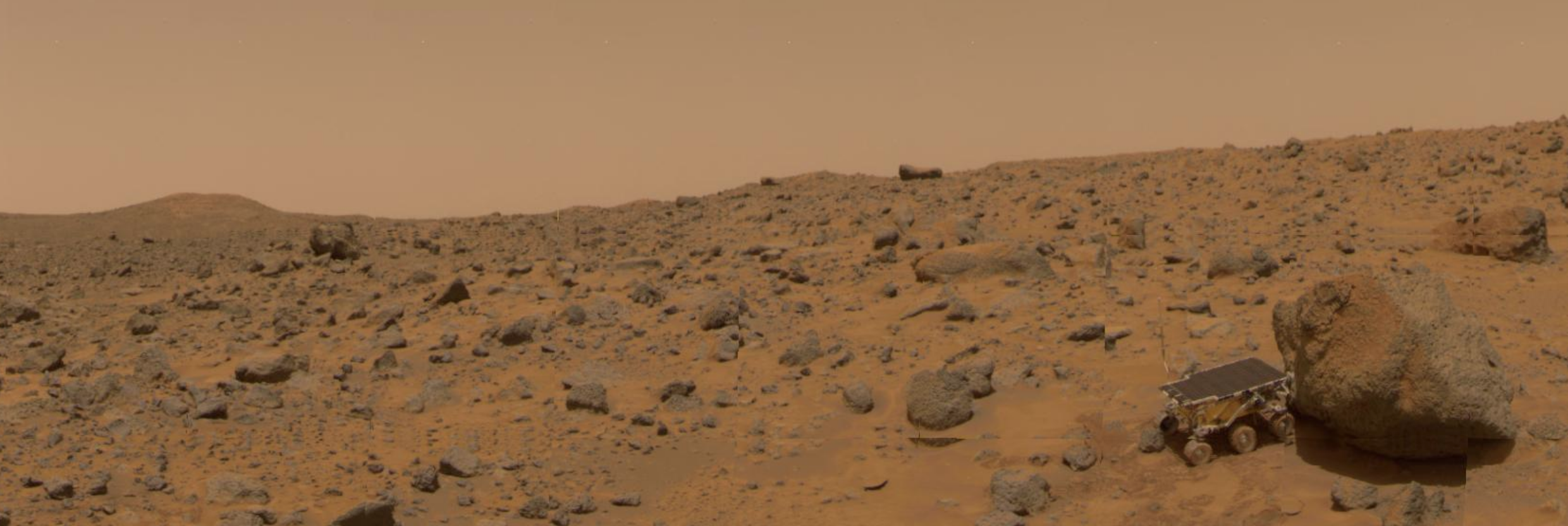 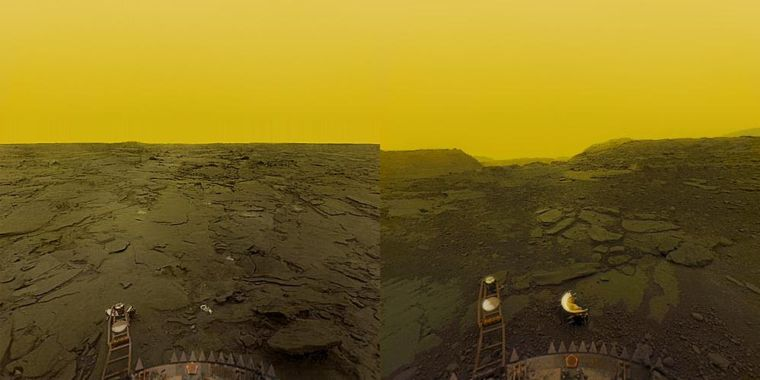 Definitions of a habitable planet
(Operational) definition of habitable planet used in this course:
Habitable planet ≈ maintains surface liquid water over timescales relevant to biological macroevolution
On Earth, long-term climate stability involves the nonlinear temperature dependence of greenhouse gas drawdown by weathering.
Stabilizing feedback:
(Walker et al., JGR, 1981; Kasting et al., Icarus, 1993)
increase
increase GHG
concentration
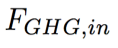 increase temperature
Habitable zone
*
r
too hot
stabilize GHG
concentration
too cold
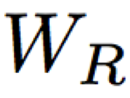 increase
Dependent on
which atmospheric
volatiles are available
[Speaker Notes: RETAIN WATER

So there’s no shortage of planets. And assuming there’s enough stirring of orbits early on to guarantee a non-negligible endowment of water for terrestrial planets, The question of the nearest habitable planet really boils down to whether they can hang on to their water. 
Take Earth as an example: this is not easy because the Sun’s luminosity is changing, and the rate of tectonic activity is also changing, and even a small imbalance between greenhouse gas supply and greenhouse gas removal would cause disaster if sustained. So unless our planet is very fortunate there is a need for a stabilizing feedback. And so an idea was developed on the basis that we are not very-lucky: (Carbonate-silicate feedback) (Start in equilibrium – ghg_in = ghg_outthe …  Describe) And this concept is so useful in understanding Earth history, that when we think of the circumstellar HZ on planets-in-general, we think of it as the range of distances from the star within which climate-stabilizing feedback *might* operate.]
Short-term vs. long term carbon cycle
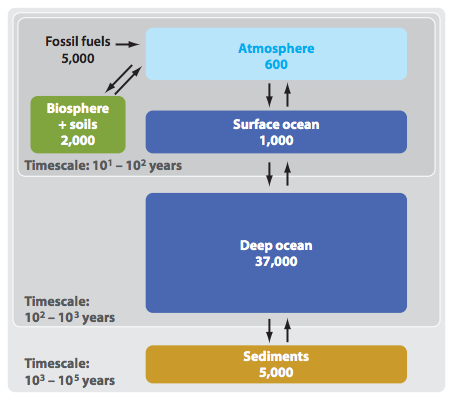 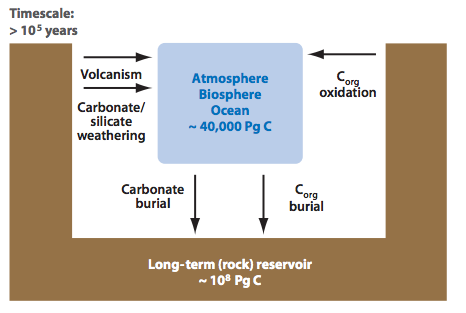 ANTHROPOGENIC 
CLIMATE CHANGE
Units: Pg C
THIS CLASS
Zeebe, Annual Reviews
of Earth and Planetary
Sciences, 2012
Feedbacks in the carbonate-silicate cycle
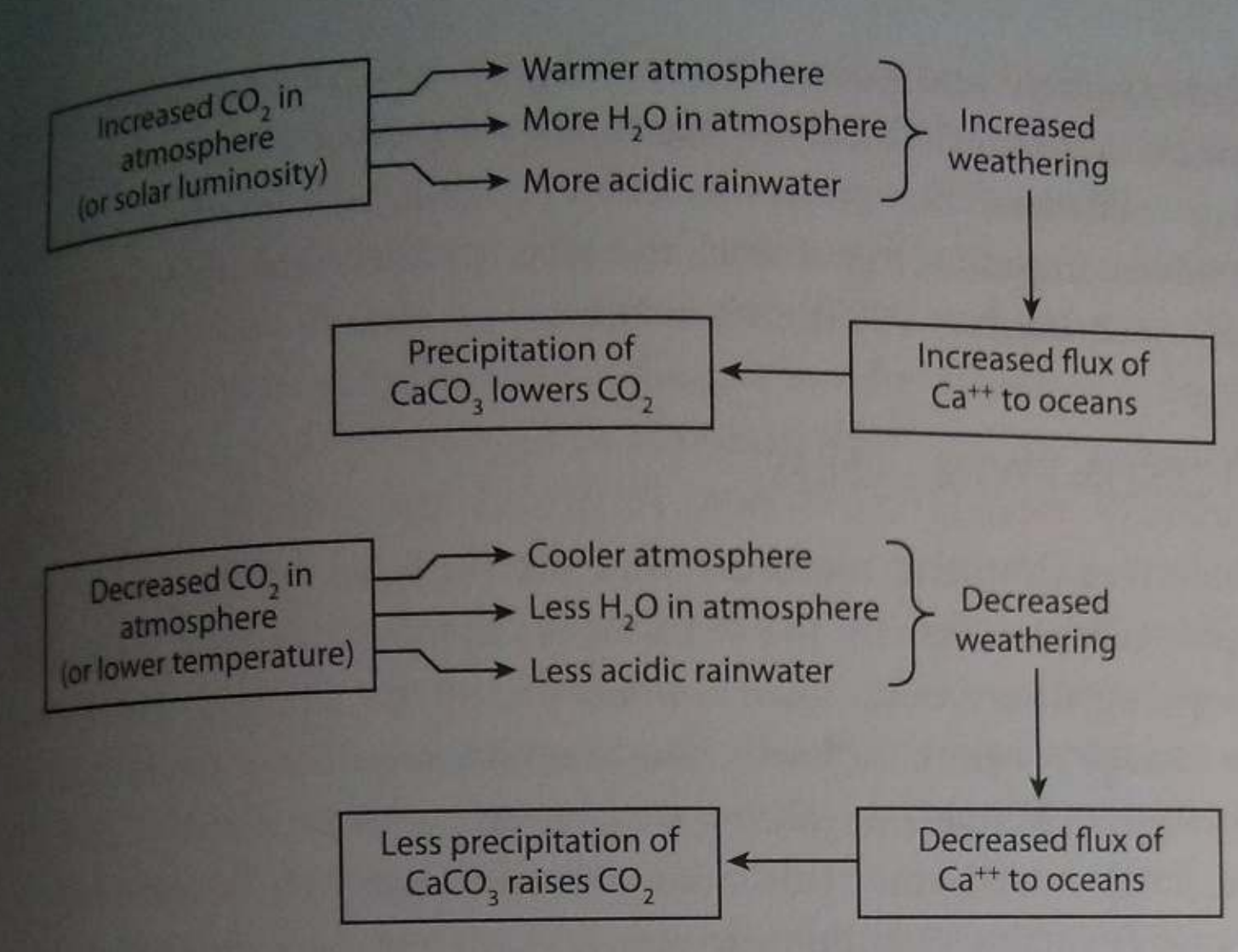 Langmuir & Broecker Ch. 9
Lecture 3: Atmospheric science basics: Key points
Describe and qualitatively explain vertical temperature structure of rocky-planet atmospheres.
Apply elementary models of radiation balance.
Explain the greenhouse effect in terms of vertical temperature structure and opacity at visible and thermal wavelengths.
(Explain the theoretical basis for expecting an atmosphere-surface temperature offset).
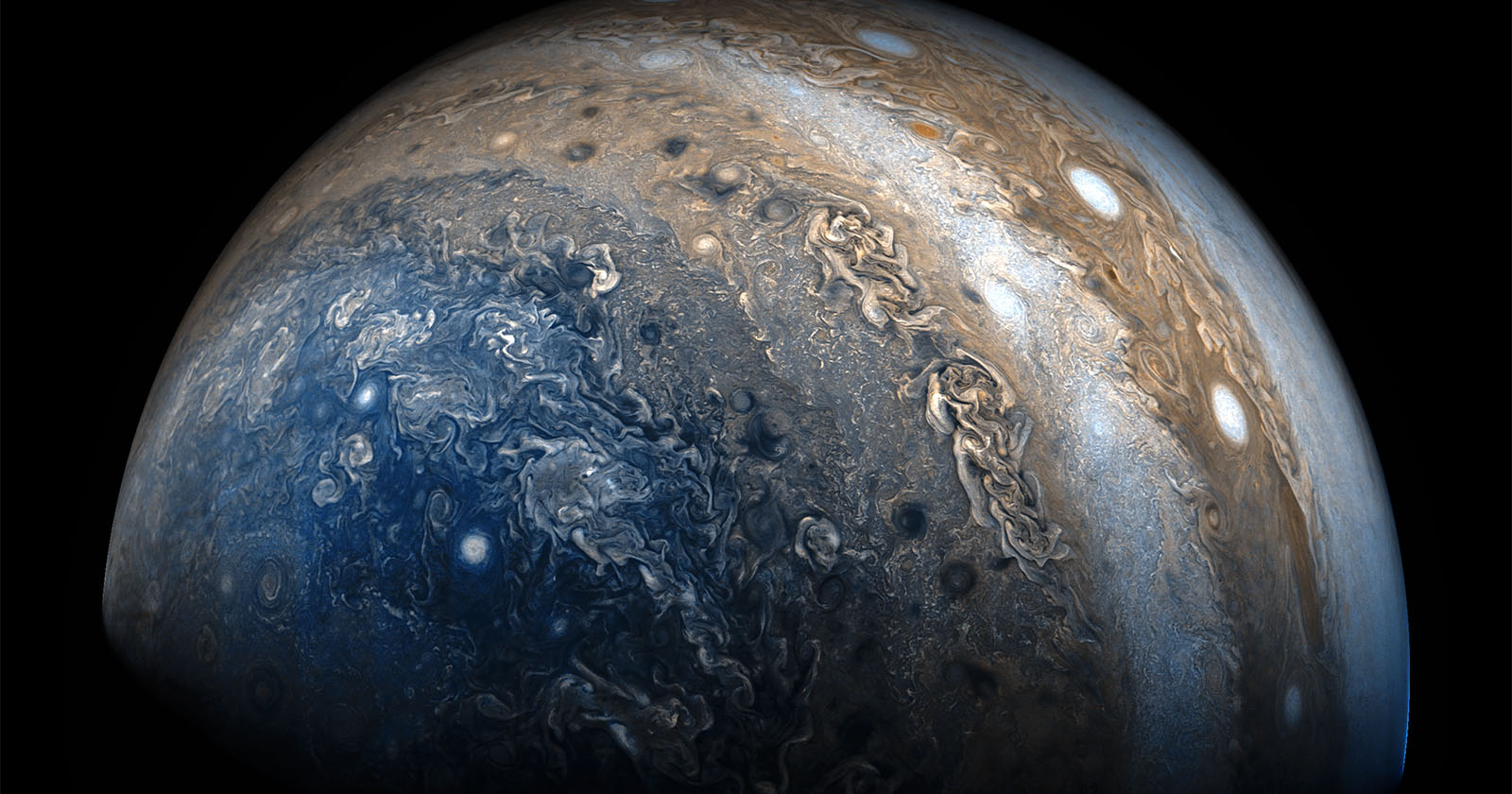 Horizontal structure
JunoCam on JUNO spacecraft (Jupiter polar orbiter)
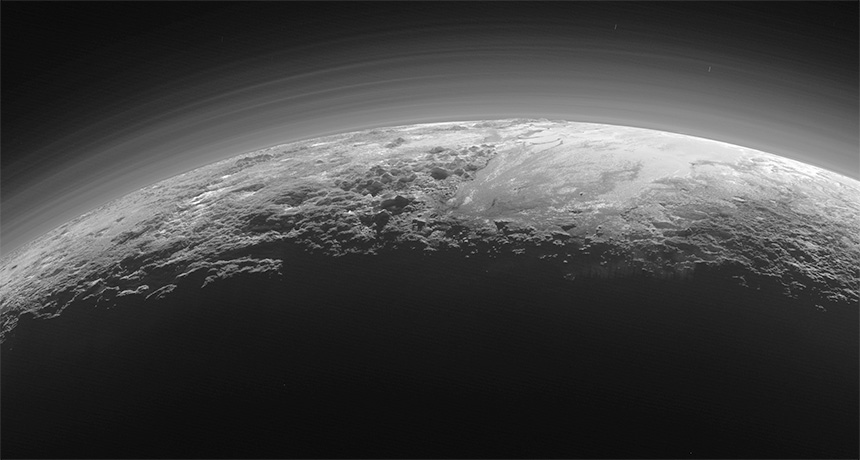 Vertical structure
LORRI (Long Range Reconnaissance Imager) / New Horizons
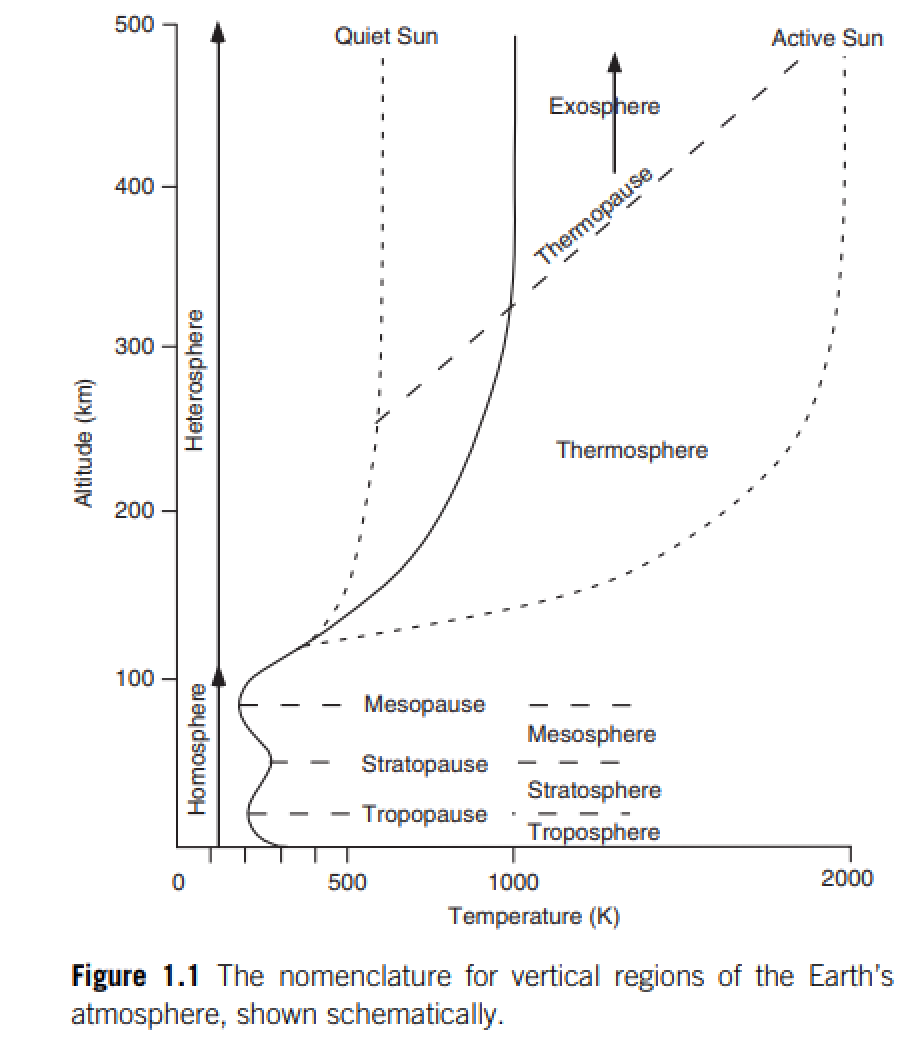 Catling & Kasting
For Earth, sunlight (most energy in 0.1-1 μm wavelengths) is mostly absorbed at the ground
Thermal emission (most energy at 4-20 μm for habitable surfaces) 
is mostly re-radiated to space in the upper troposphere
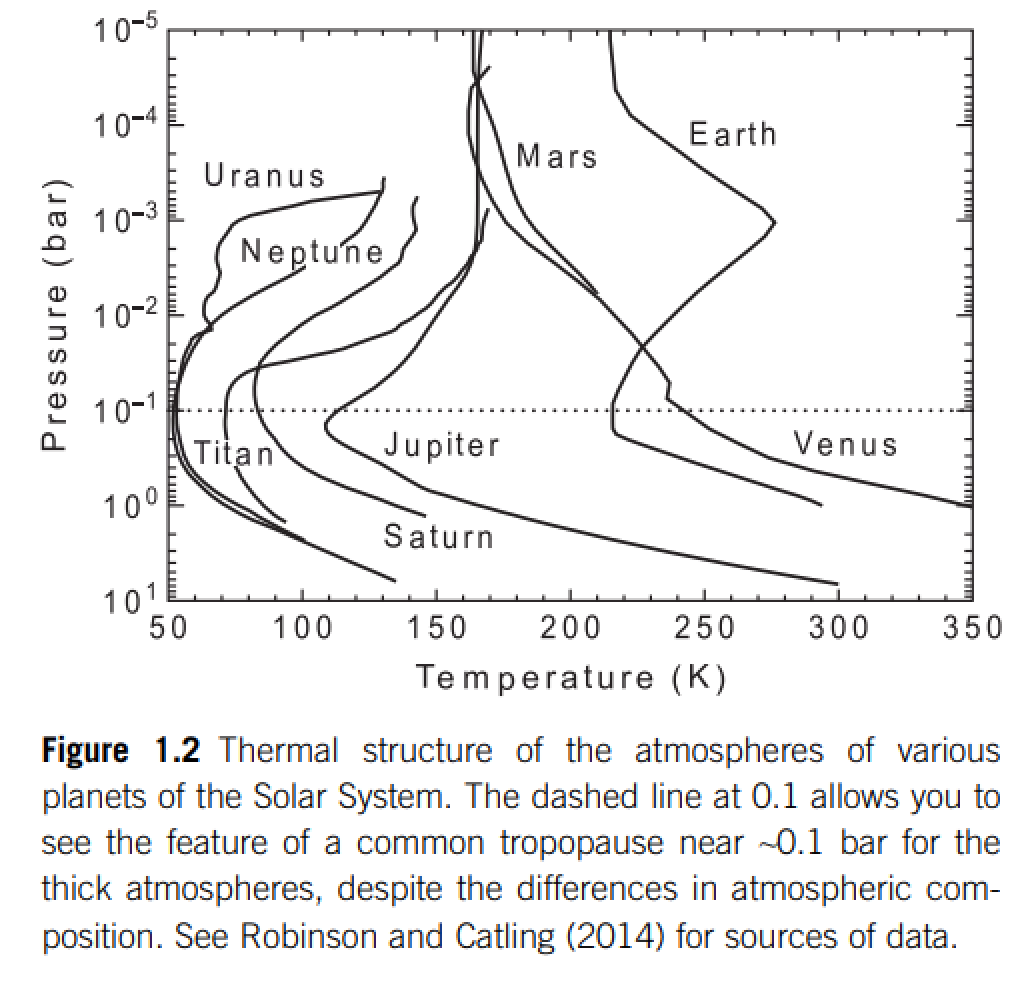 mostly radiative
heat transport
stratified
stratospheric 
absorption of
sunlight
STRATOSPHERE
tropopause
mostly convective
heat transport. optically
thick (opaque) in the
thermal, optically thin
(translucent) in the 
visible under cloud-free
conditions.
TROPOSPHERE
Hydrostatic balance and atmospheric pressure vs. height
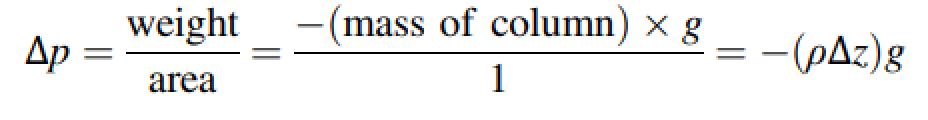 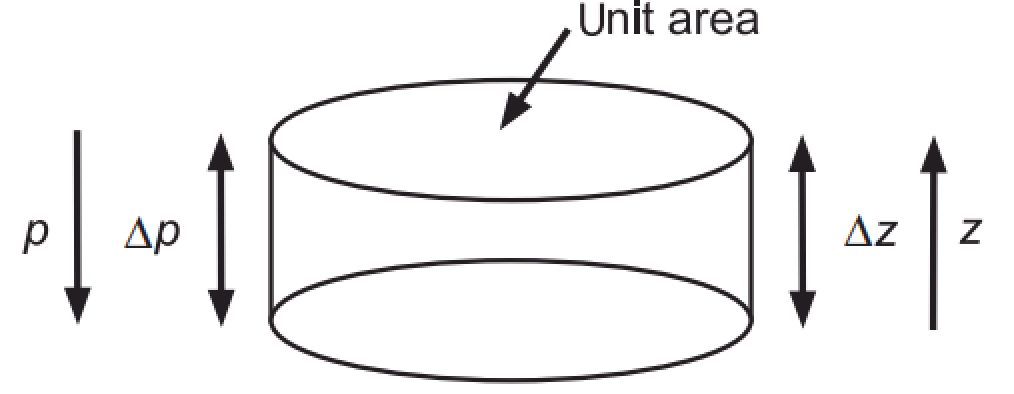 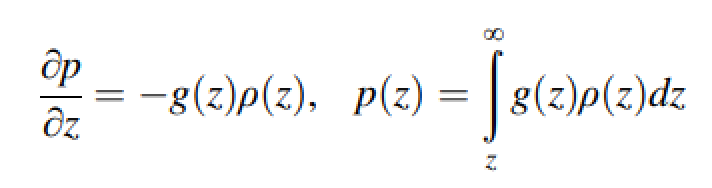 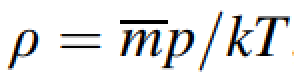 ideal gas law
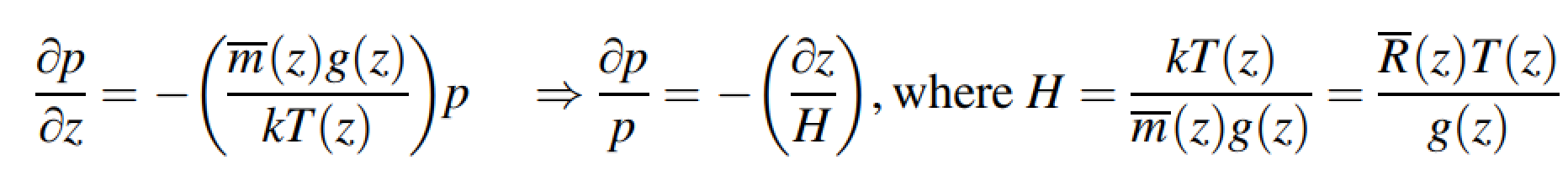 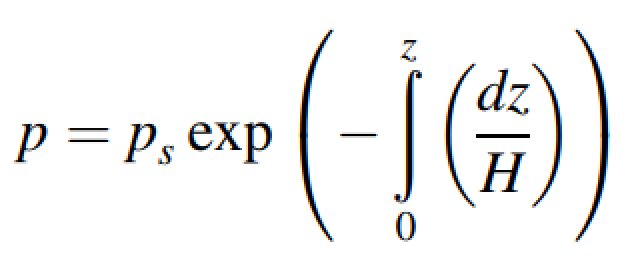 Atmospheric vertical thermal structure
DRY ADIABATIC LAPSE RATE
O(101) m/s^2 (for rocky planets, never or almost never
 102 m/s^2, per Leslie Roger’s work)
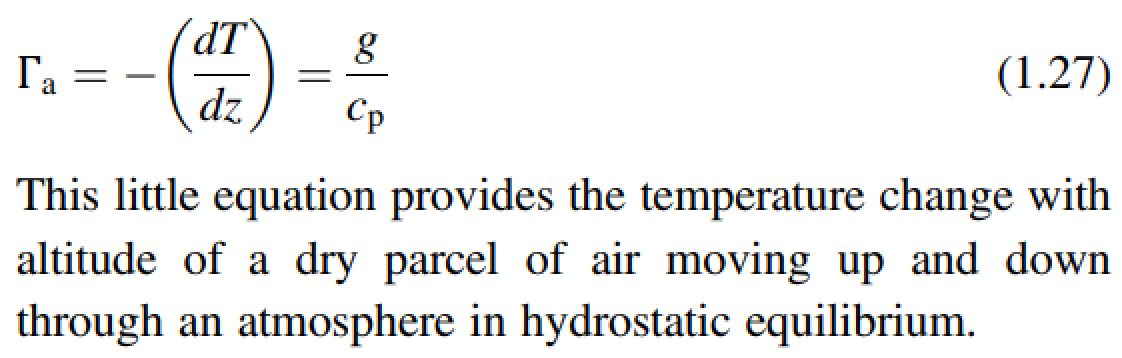 depends on atm. composition
Describes the troposphere under dry, convective conditions
Spectrum of blackbody radiation
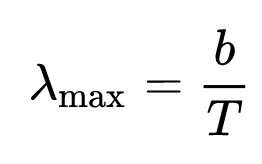 Wien’s displacement law:
b = 2900 microns/K
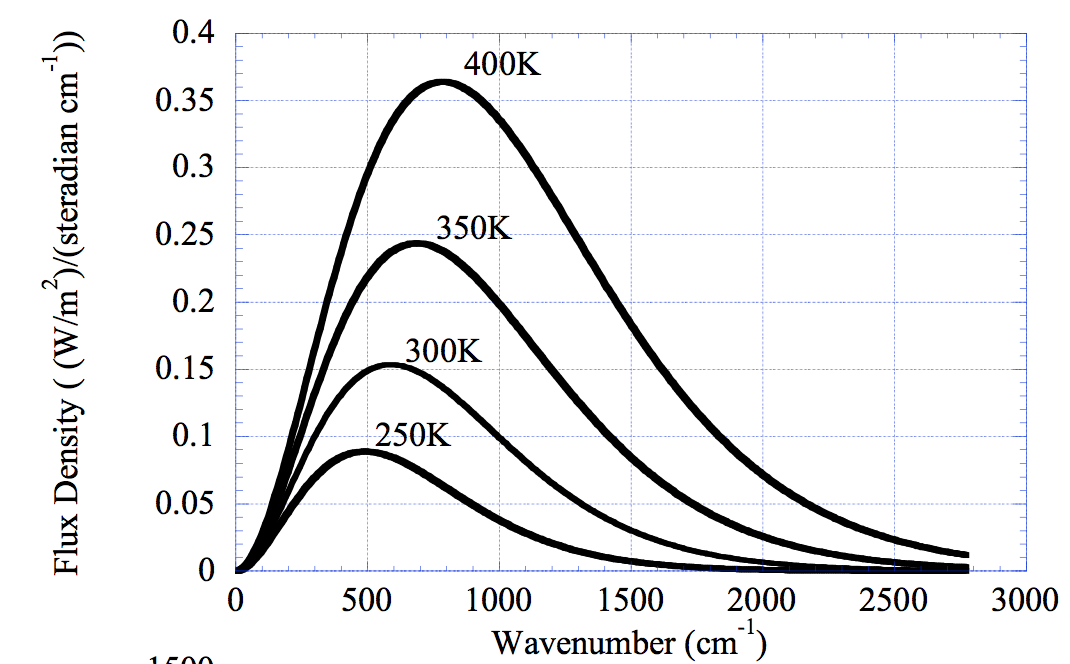 Rayleigh-Jeans tail
Pierrehumbert 2010
Wien tail
(short wavelengths)
Consider the radiation field within a closed cavity that perfectly absorbs and emits radiation at all wavelengths. At equilibrium, production and loss of radiation balance and the intensity of the radiation field is uniform. Max Planck found the spectrum to be uniquely related to the cavity wall temperature, T, by the Planck function.
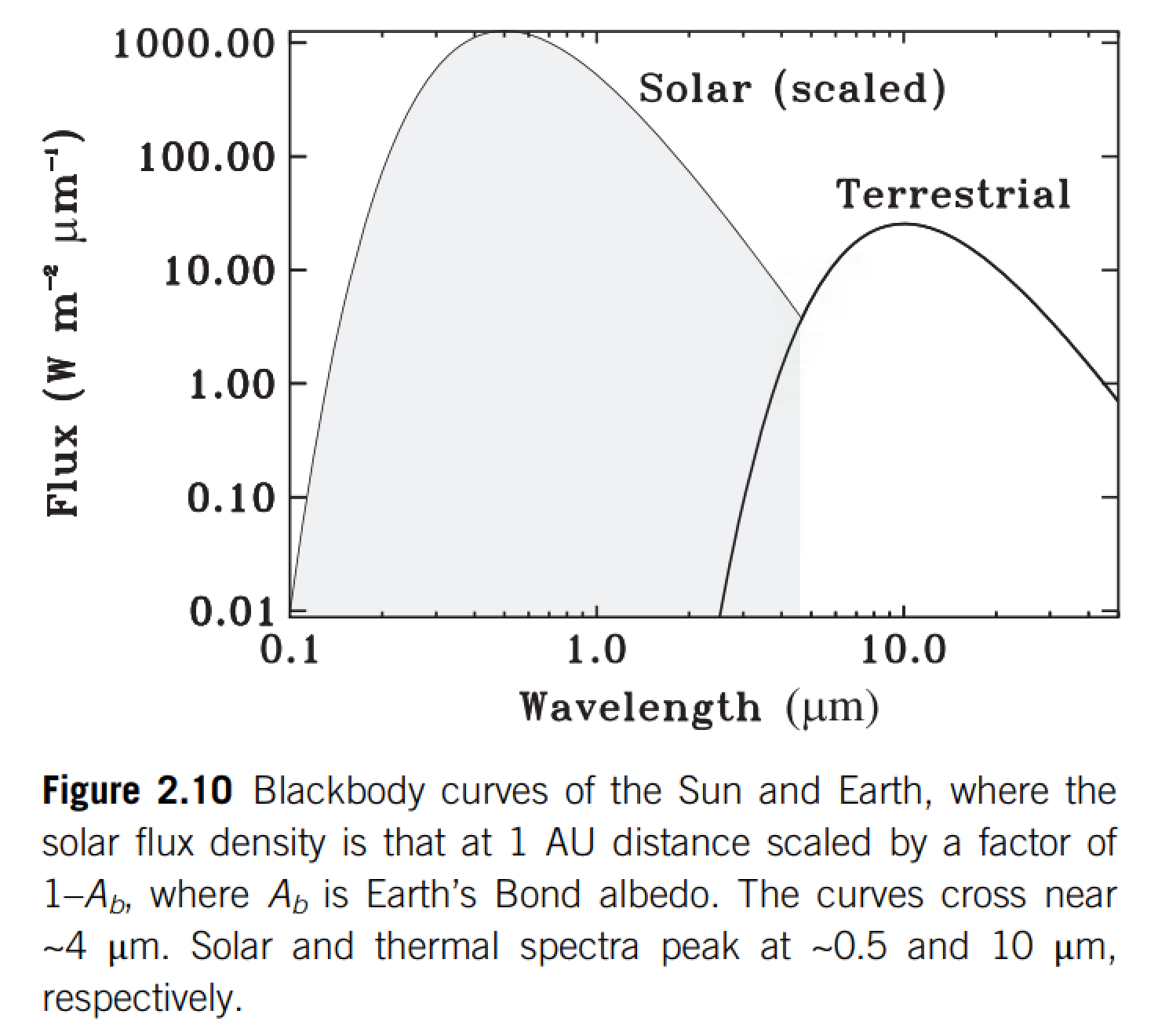 Lecture 3: Atmospheric science basics: Key points
Describe and qualitatively explain vertical temperature structure of rocky-planet atmospheres.
Apply elementary models of radiation balance.
Explain the greenhouse effect in terms of vertical temperature structure and opacity at visible and thermal wavelengths.
(Explain the theoretical basis for expecting an atmosphere-surface temperature offset).
Definition of Bond/planetary albedo(used for climate calculations)
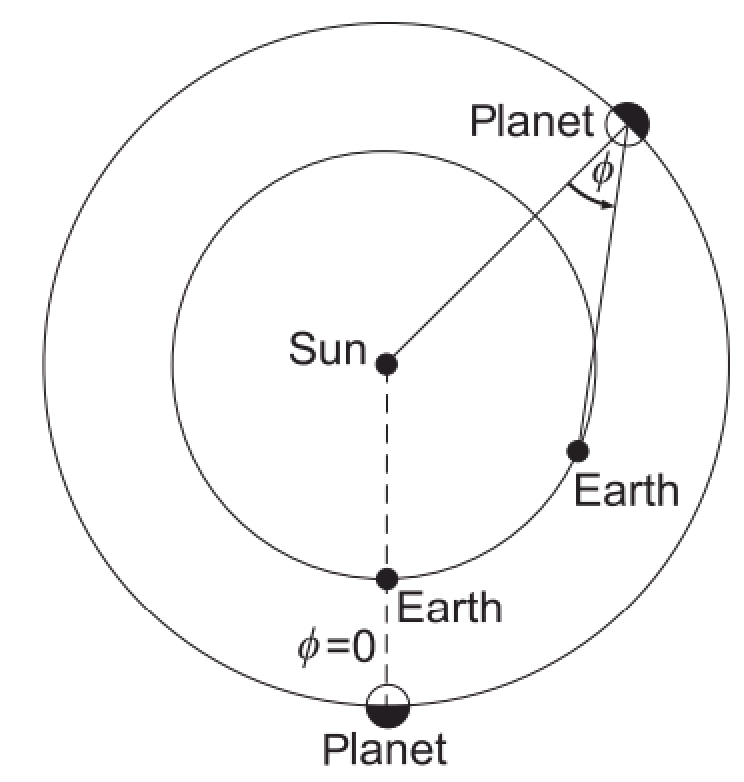 Energy balance:
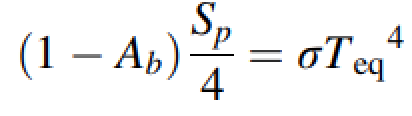 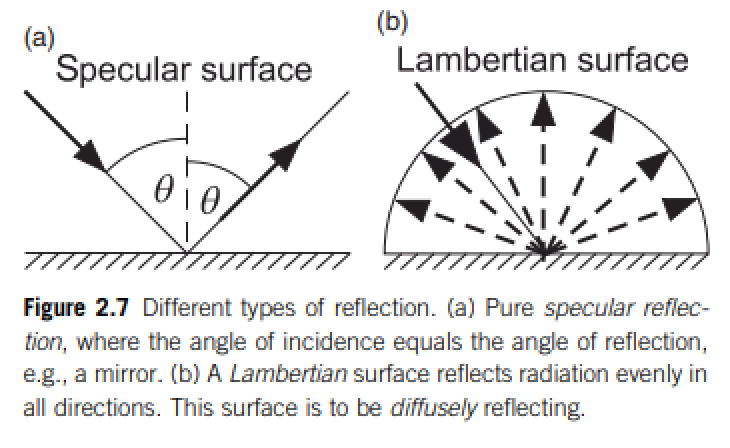 Kepler space telescope measures the dip in visible light from an exoplanet+star when the 
exoplanet passes behind the exoplanet’s host star. 
(a) What is the phase angle for this measurement?
(b) Does this measurement constrain the Bond/planetary albedo or the geometric albedo?
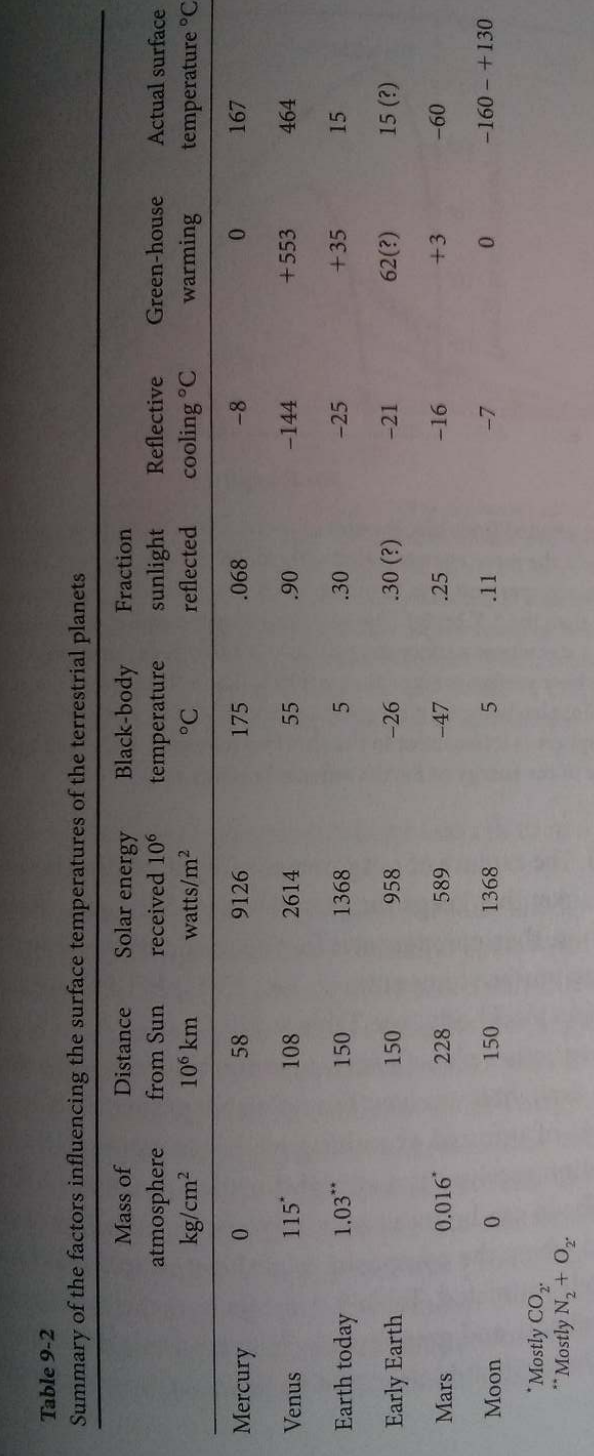 Energy balance:
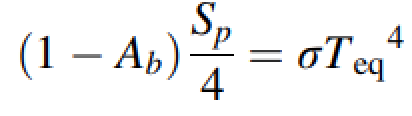 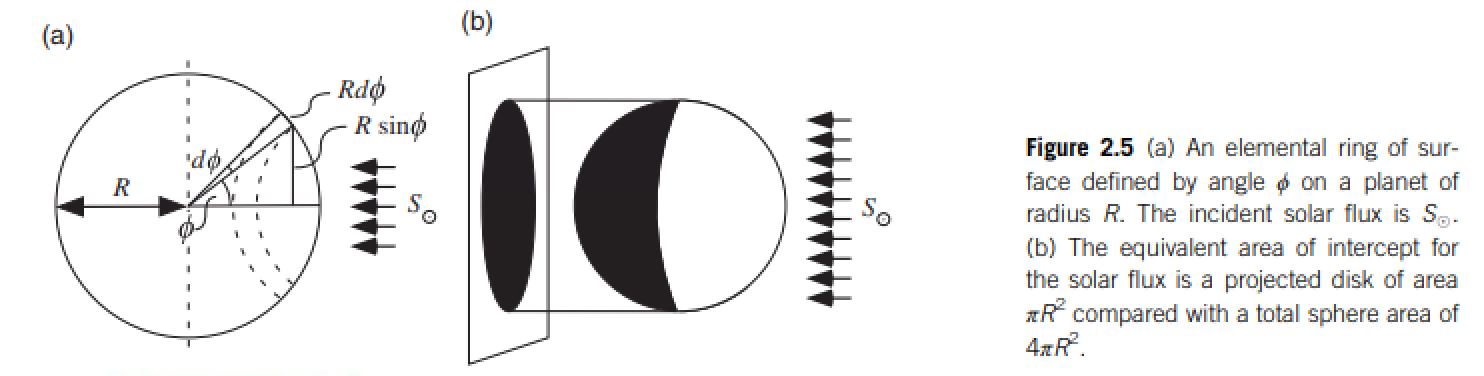 CO2
CO2
~2/3 from H2O; ~1/3 from CO2
However, “H2O is a slave to CO2.”
Titan: complicated due to interplay of CH4, H2, and antigreenhouse haze
Langmuir & Broecker
The global mean surface temperature can be a lot less than the effective temperature
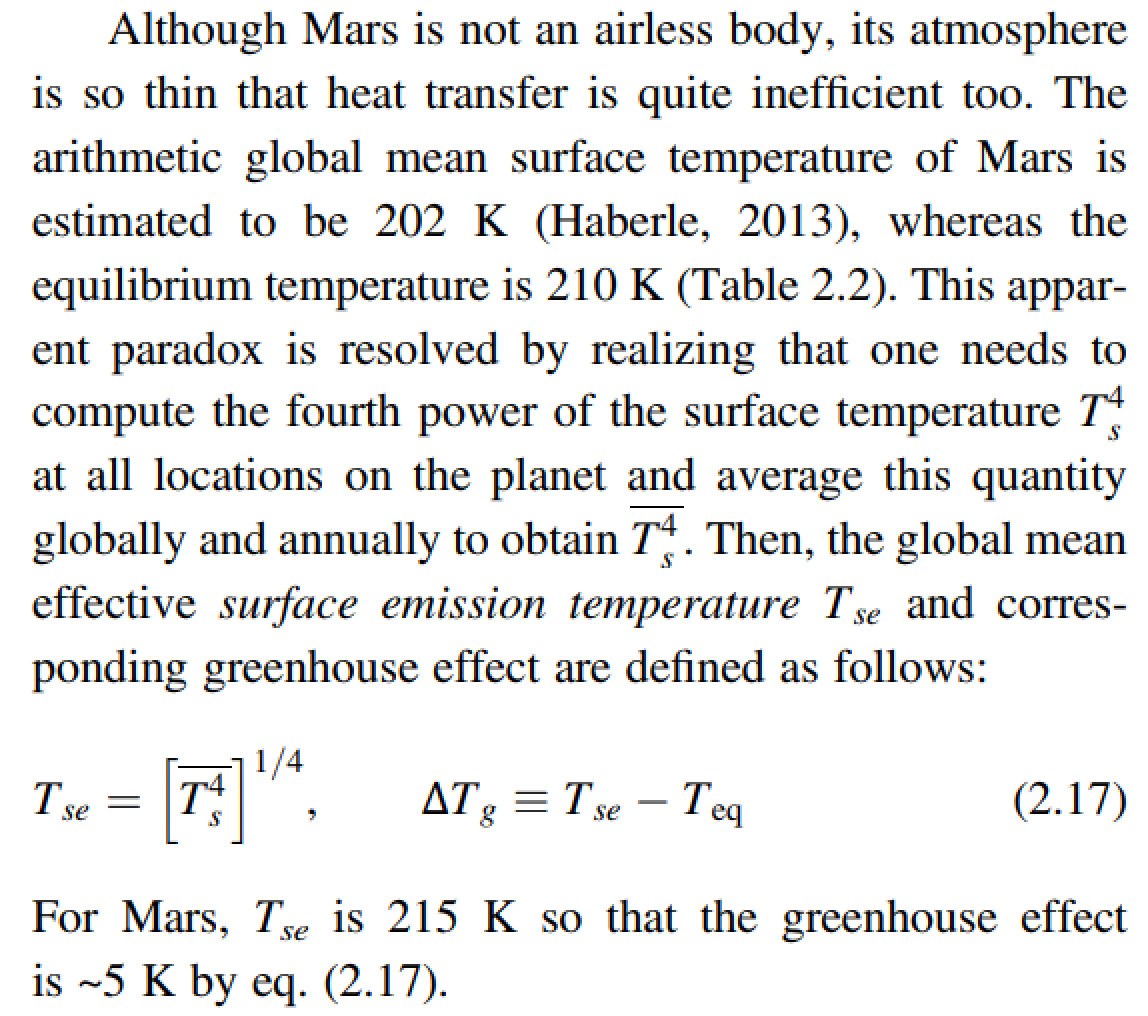 Top-of-atmosphere energy in = top-of-atmosphere energy out
is a very good approximation for the purposes of this course
How quickly would Earth’s surface temperature double with a 1 W/m^2 (<1%) top-of-atmosphere energy imbalance?
How quickly did Earth’s surface temperature return to normal following the Chicxulub impact (~15 km diameter asteroid, ~30 km/s)?
Lecture 3: Atmospheric science basics: Key points
Describe and qualitatively explain vertical temperature structure of rocky-planet atmospheres.
Apply elementary models of radiation balance.
Explain the greenhouse effect in terms of vertical temperature structure and opacity at visible and thermal wavelengths.
(Explain the theoretical basis for expecting an atmosphere-surface temperature offset).
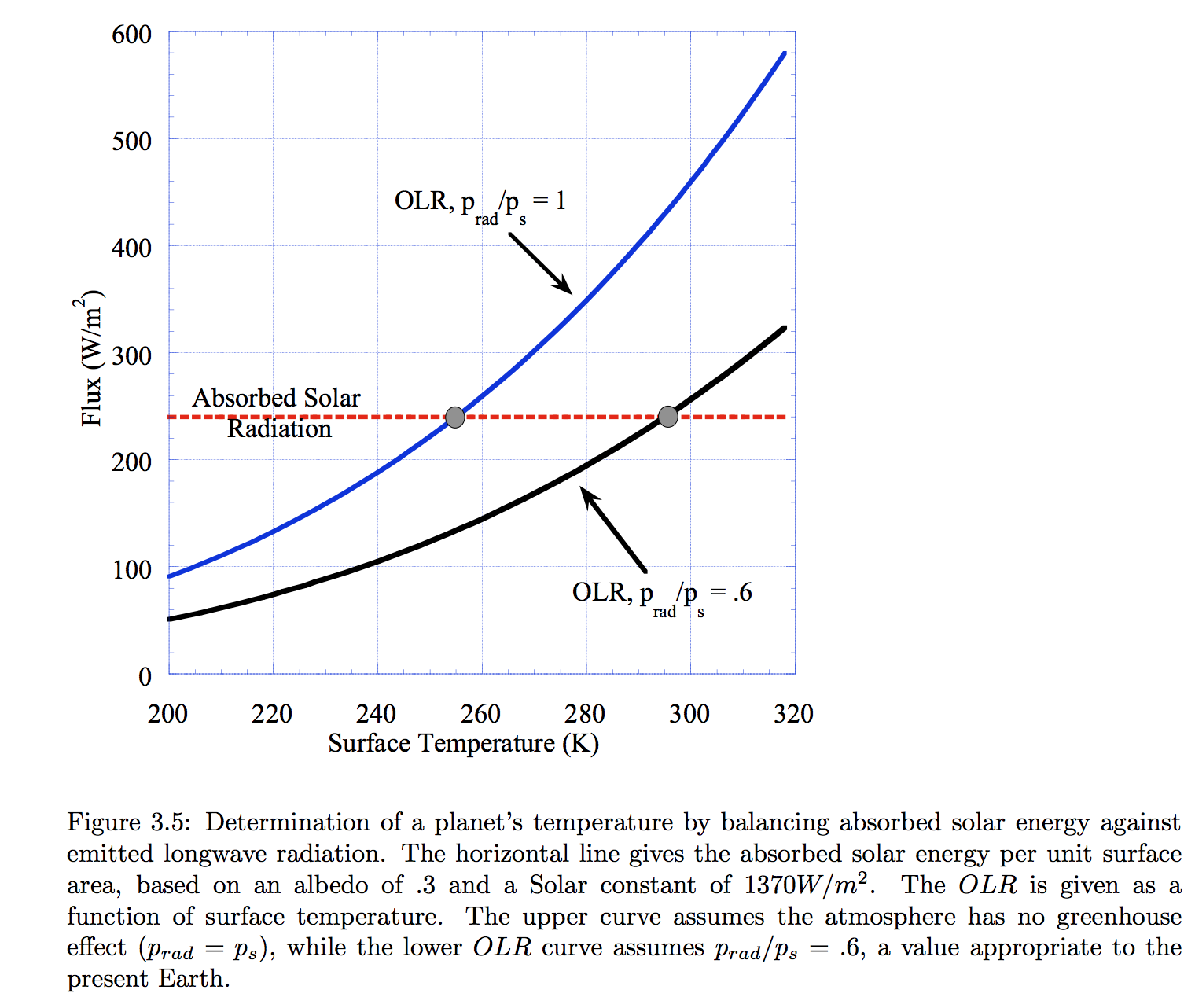 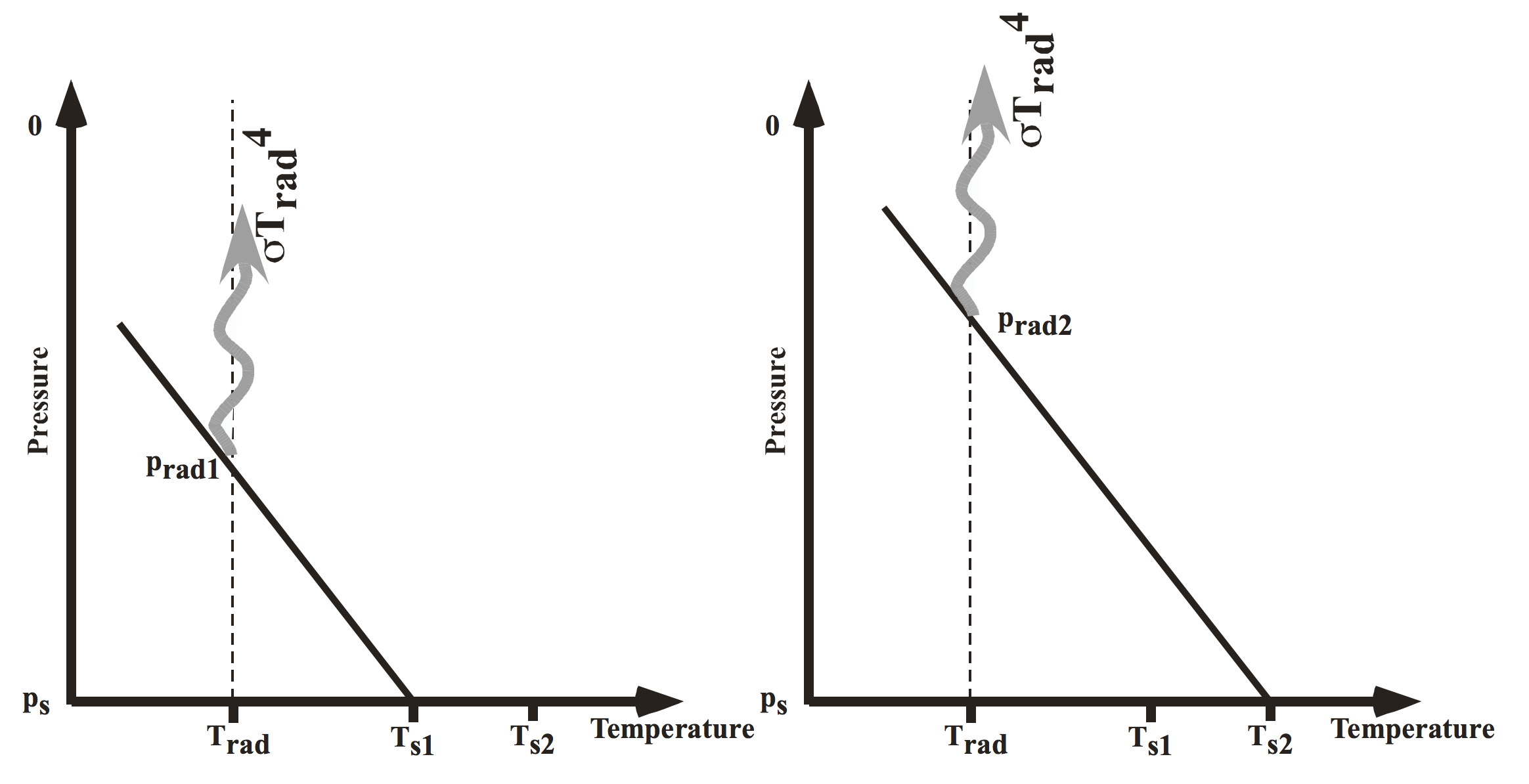 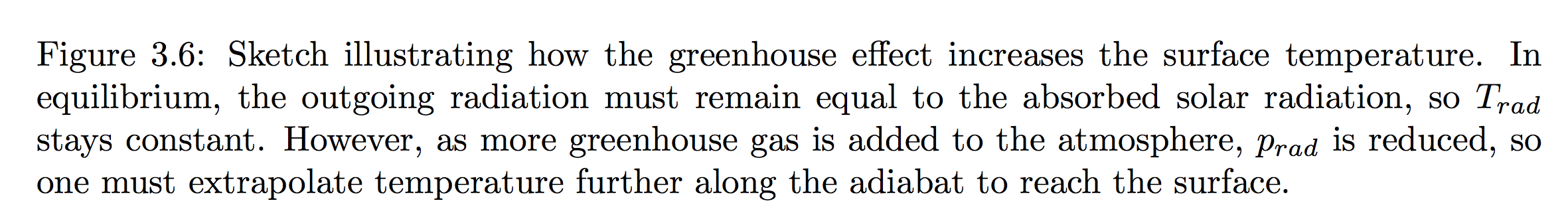 Pierrehumbert, “Principles of planetary climate”
How to read a planet’s thermal
emission spectrum

Earth, Niger valley, warm season 
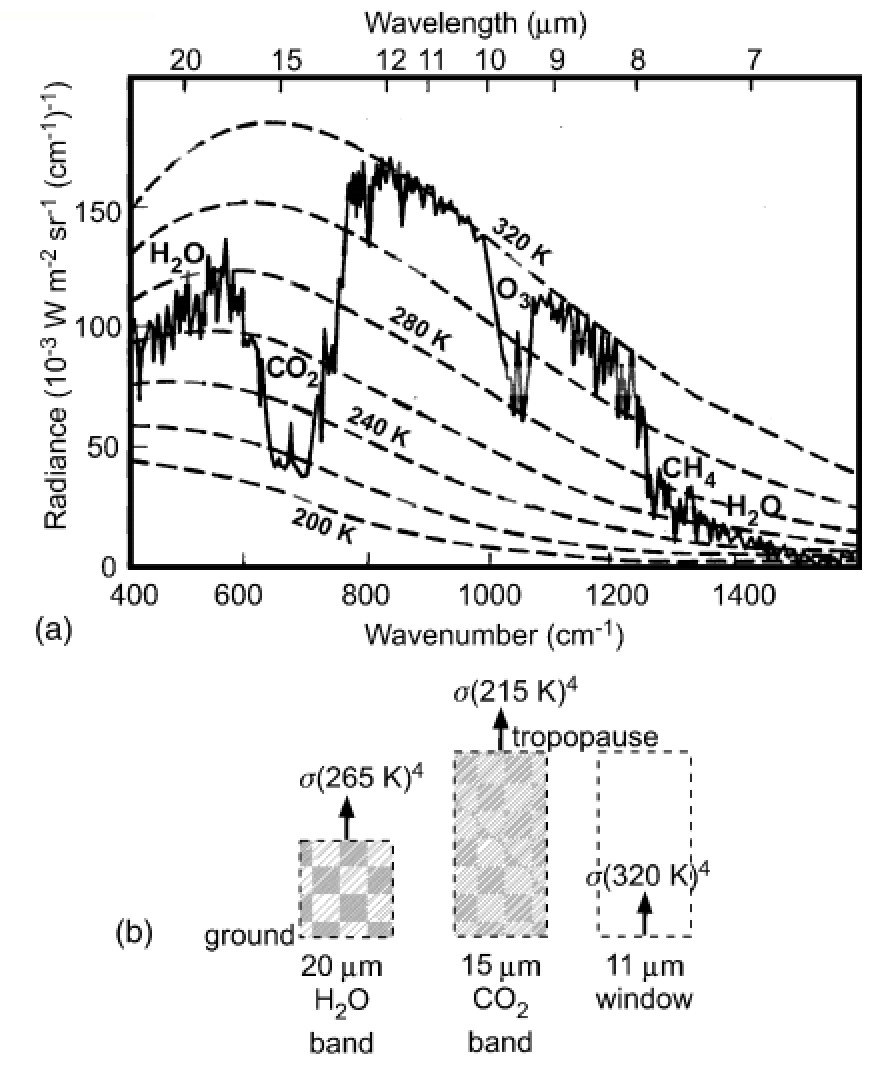 Absorption of outgoing
Earthlight
dashed lines: theoretical 
blackbody curves
solid line: spacecraft observations
chemical species: absorption bands

What could we conclude from this
spectrum if we had obtained it for
a habitable-zone 1-Earth-radius
exoplanet?
Casting & Katling, chapter 2
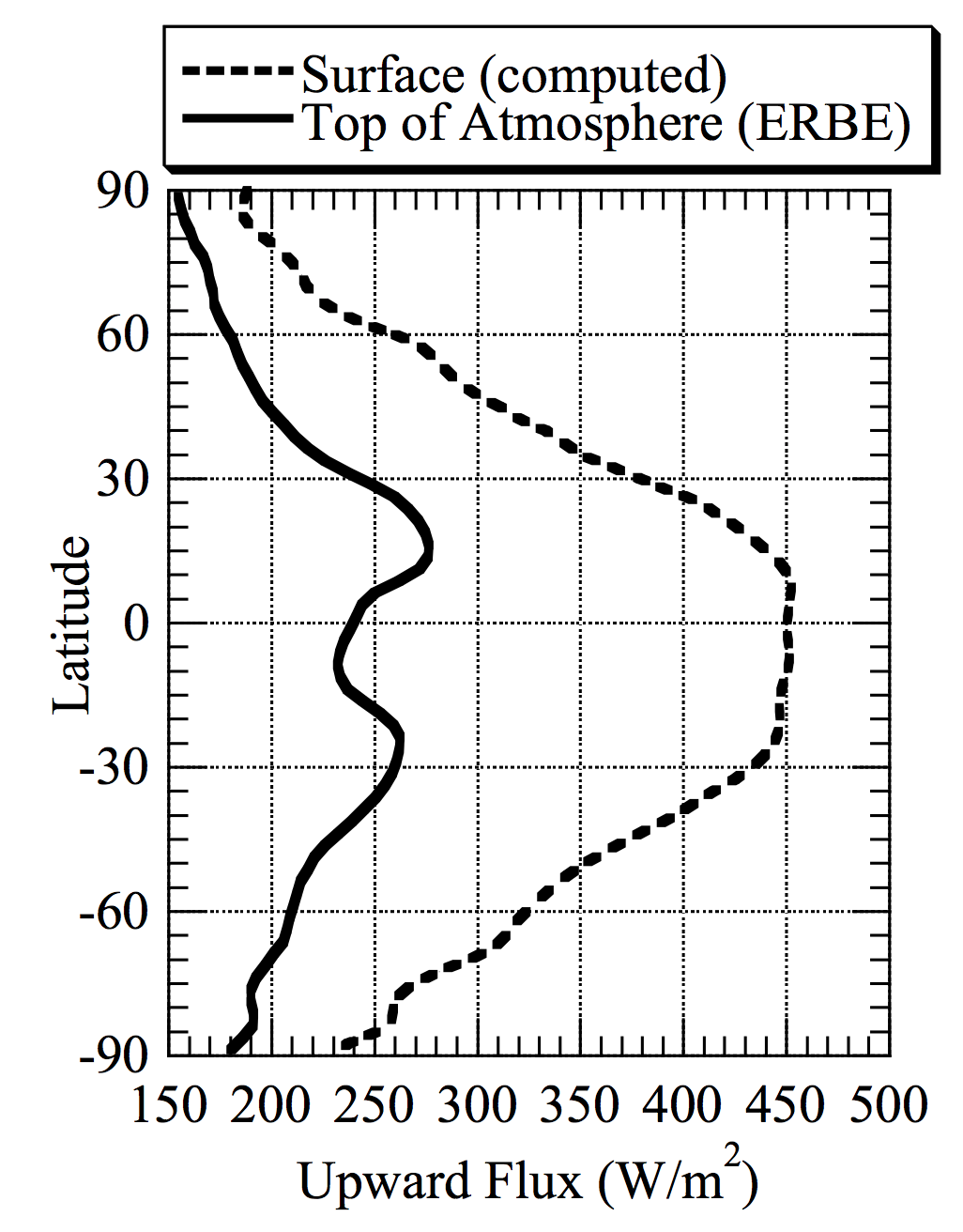 ERBE = Earth
Radiation Budget
Experiment
Pierrehumbert 2010
Lecture 3: Atmospheric science basics: Key points
Describe and qualitatively explain vertical temperature structure of rocky-planet atmospheres.
Apply elementary models of radiation balance.
Explain the greenhouse effect in terms of vertical temperature structure and opacity at visible and thermal wavelengths.
(Explain the theoretical basis for expecting an atmosphere-surface temperature offset).
Relationship between surface temperature and atmospheric temperature
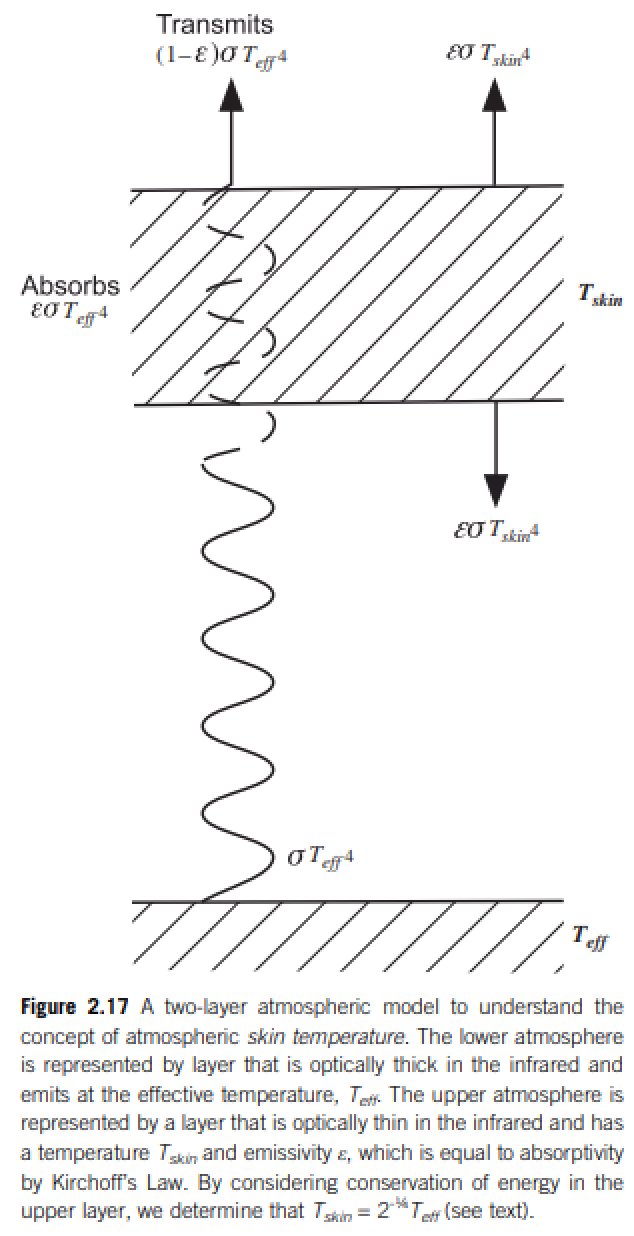 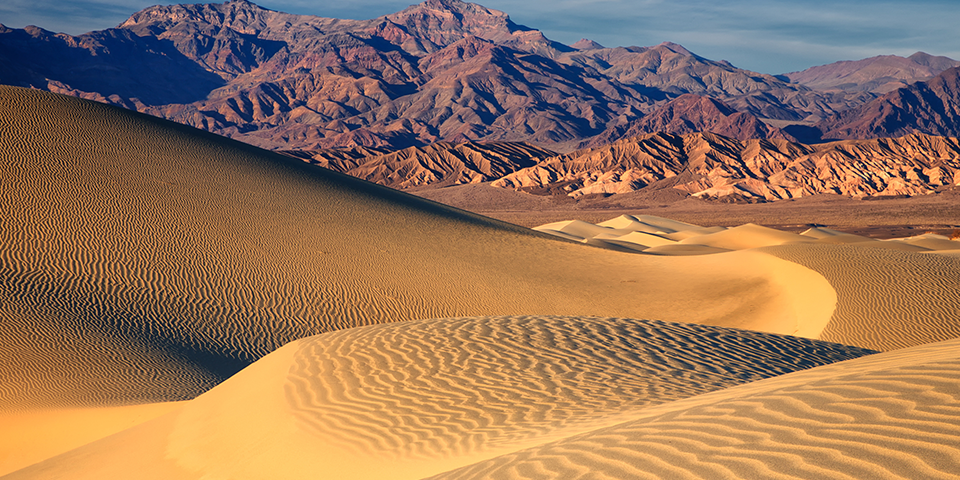 Relationship between surface temperature and atmospheric temperature
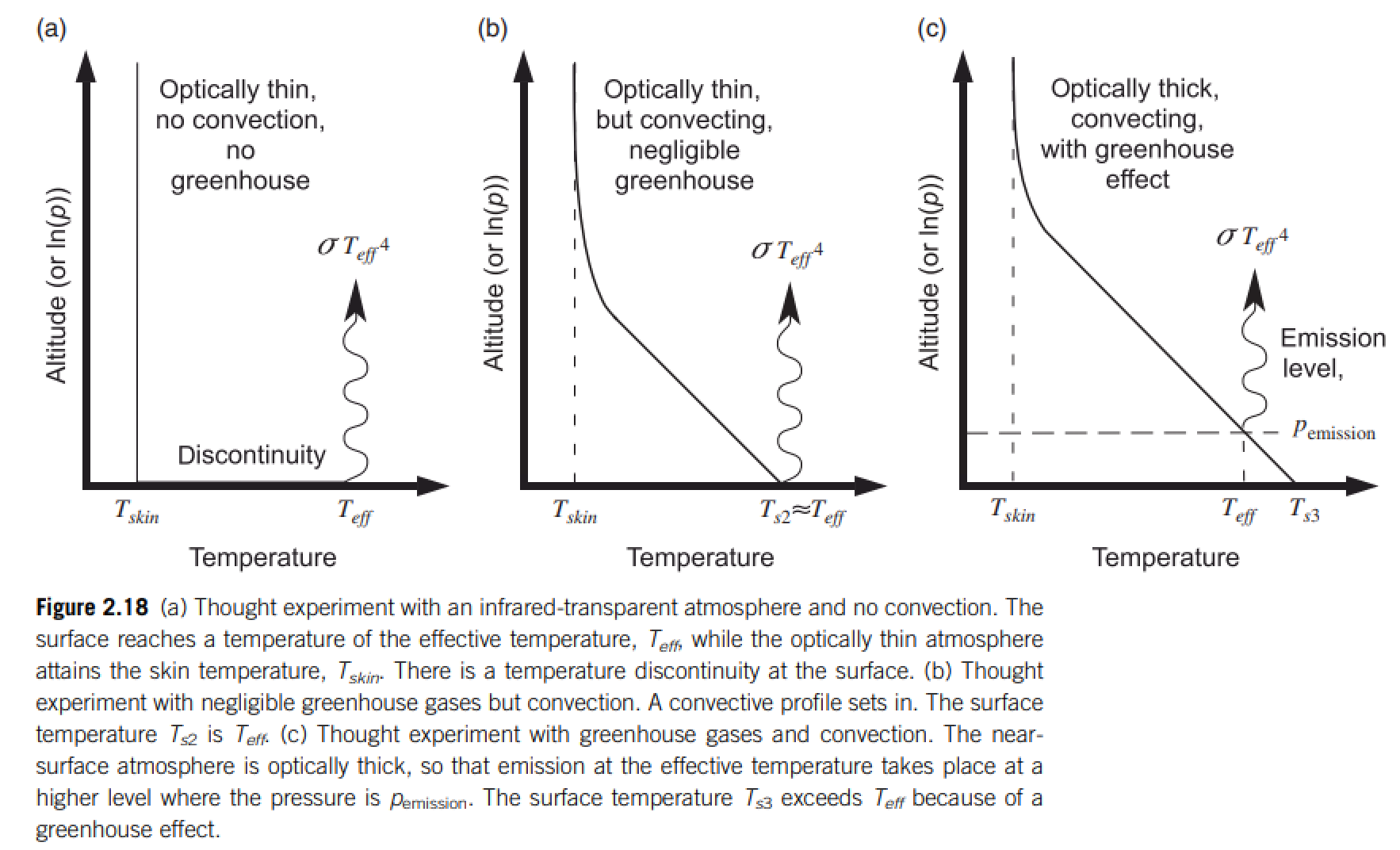 Backup slides
Erosion driven by tectonic uplift is required to provide cations to balance CO2 supplied by volcanic outgassing.
C in atmosphere-ocean system: 3 kg/m2 , replenished every ~300 Kyr
Ca needed to “neutralize” C: ~102 kg/m2/Myr (continental area, Ca:C stochiometry)
Ca content of upper continental crust: ~5 wt%  ~100 km3/yr of rock must have its Ca leached to balance volcanism.
Observed sediment (suspended/bedload) flux: 8 km3/yr; roughly in balance with rock uplift by tectonics.
Soil-profiles grow slowly and diffusively ( and are rarely >>100 m deep), too slow to balance Ca2+ demand.

Plate tectonics needed for Earth-climate stability (in order to supply cations to balance volcanic fluxes of CO2).
(However, would volcanic outgassing cease without plate tectonics?)